….lanjutan
Pada tahun 1960 standardisasi waktu mengacu pada  1,650,763.73 kali panjang gelombang dari cahaya dalam vakum, dan akhirnya versi terakhir yang lebih akurat adalah mengacu pada kecepatan cahaya, 1 meter adalah jarak yang ditempuh cahaya selama 1/299 792 458 detik. 
Selain MKS, dikenal juga sistem-sistem satuan lain seperti cgs, fps, dan lain-lain
Satuan khusus juga diperlukan untuk kemudahan
5
….lanjutan
misalnya dalam Astronomi dikenal satuan khusus tahun-cahaya yakni jarak yang ditempuh kecepatan  cahaya dalam satu tahun yaitu 1 tahun (365x24x60x60 detik) dikalikan dengan kecepatan cahaya kira-kira 3 x 108 m/s hasilnya 9.460.800.000.000.000 meter.
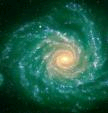 Panjang diameter galaksi Bimasakti sekitar 100.000 tahun cahaya
6
….lanjutan
Sebaliknya dalam dunia Kristalografi yang berurusan dengan hal-hal yang sangat kecil, satuan yang lebih kecil diperlukan yaitu Angstrom (oA) untuk mempermudahn penulisan hasil pengukuran, di mana 1OA adalah 0,0000000001 meter, sehingga untuk menyatakan panjang ikatan tunggal karbon sepanjang 0,000000000154 m cukup ditulis dengan 1,54 oA.
7